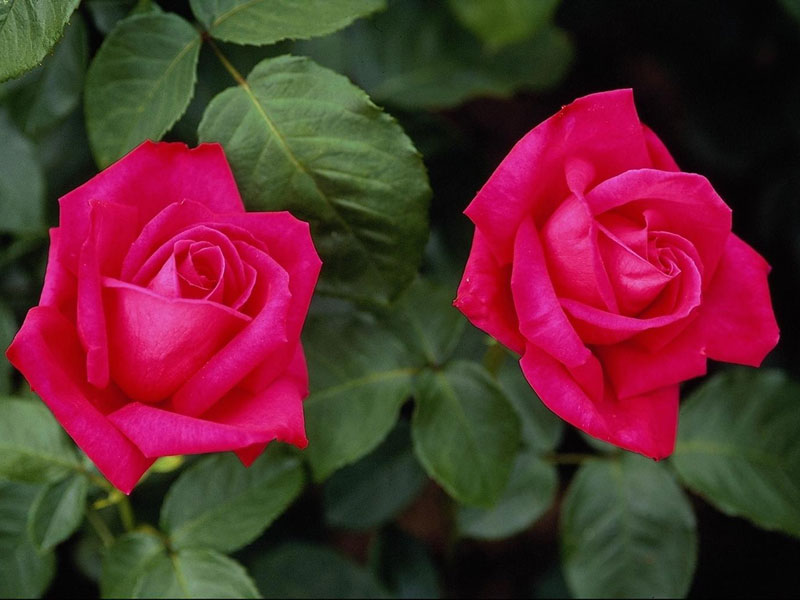 স্বাগতম
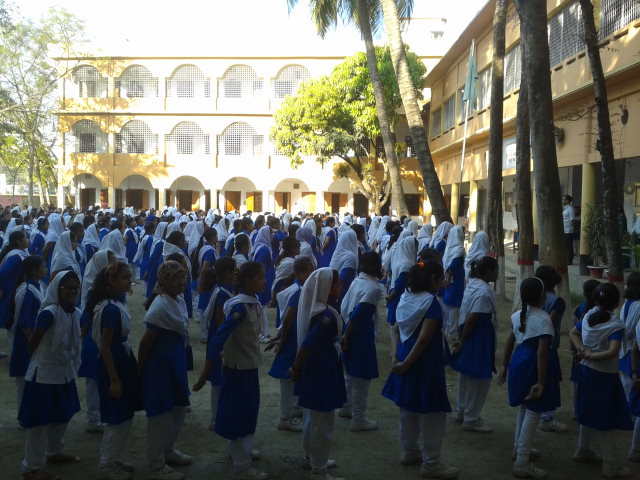 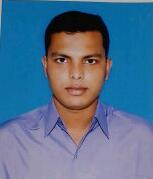 wgRvbyi ingvb (mnKvix wkÿK) gvZ…cxV miKvwi evwjKv D”P we`¨vjq,  Pvu`cyimizan.interspeed@gmail.com
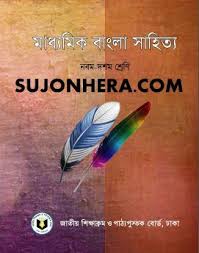 শ্রেণিঃ নবম  বিষয়ঃ বাংলা (১ম  পত্র)সময়ঃ ৪5 মিনিট  তারিখঃ 06. ০1. 2020 খ্রি.
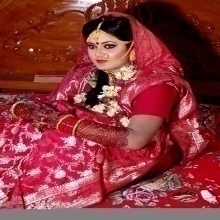 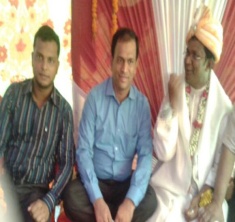 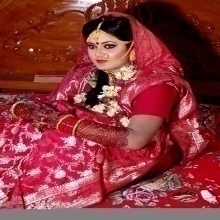 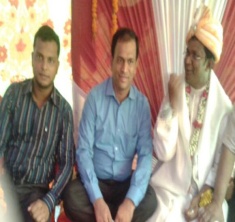 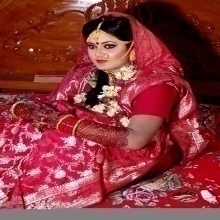 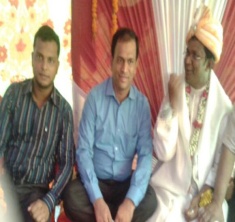 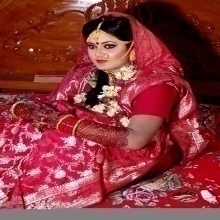 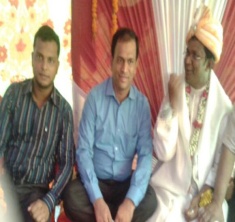 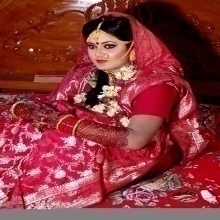 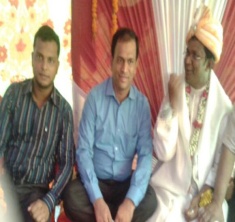 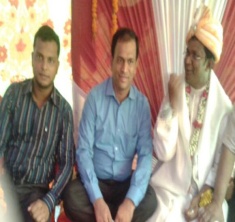 শুভ বিবাহ
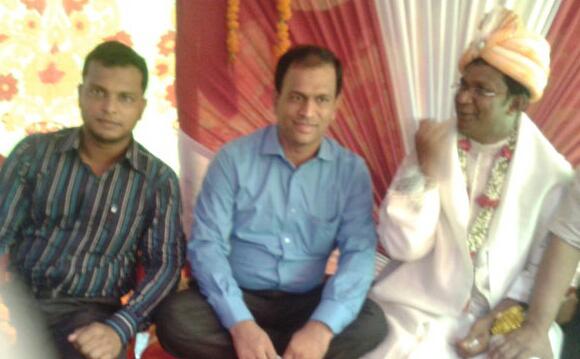 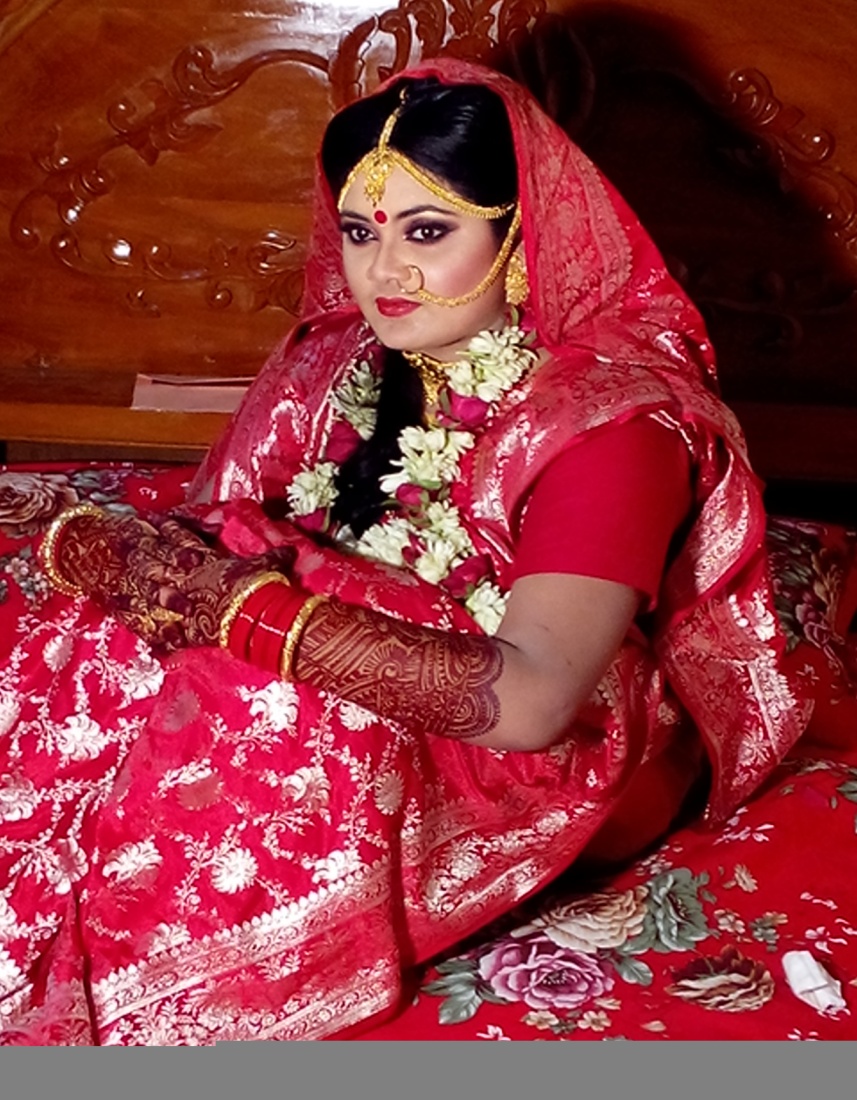 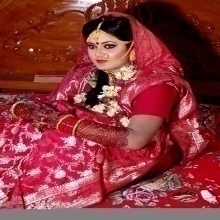 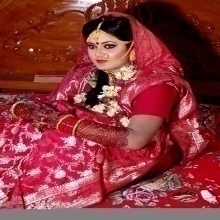 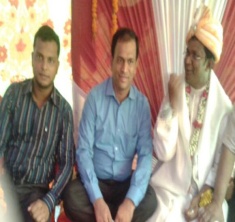 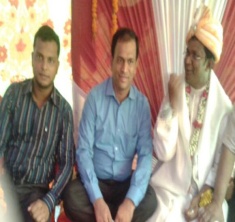 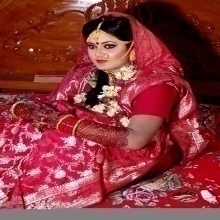 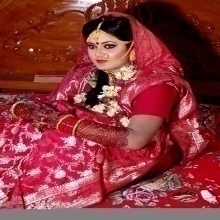 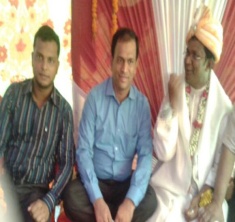 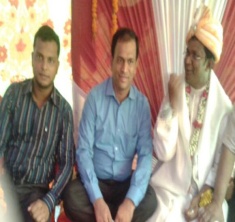 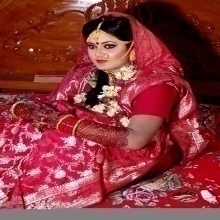 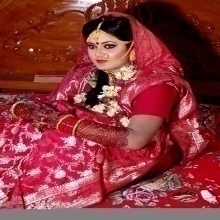 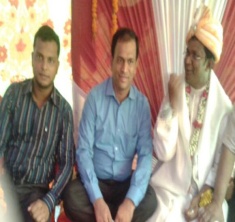 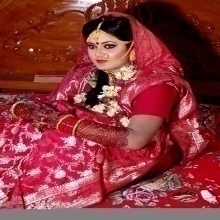 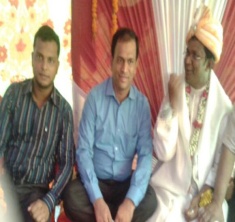 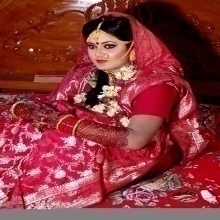 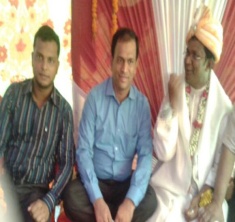 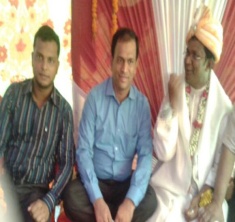 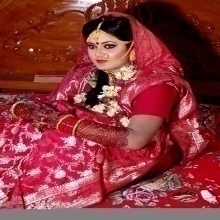 পাওনা
দেনা
শিখন ফল
এই পাঠশেষে শিক্ষাথীরা
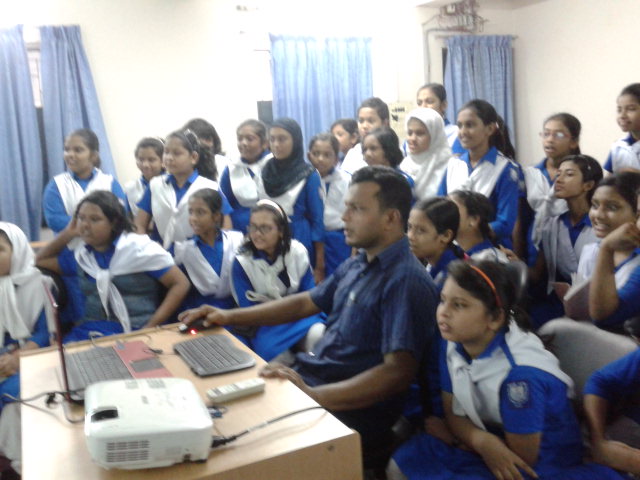 ১। যৌতুক প্রথার কুফল বলতে পারবে।
২। তৎকালীন সমাজ ব্যাবস্থার বর্ণনা করতে পারবে। 
৩। একজন গৃহবধূর আত্ববিসর্জনের কারণ ব্যাখ্যা করতে পারবে। 
৪। কন্যাদায়গ্রস্ত পিতার মনোভাব উল্লেখ করতে পারবে।
গীতাঞ্জলি 
১৯১৩ নোবেল পুরষ্কার।
কাব্য
উপন্যাস
মানসী
ঘরে বাইরে
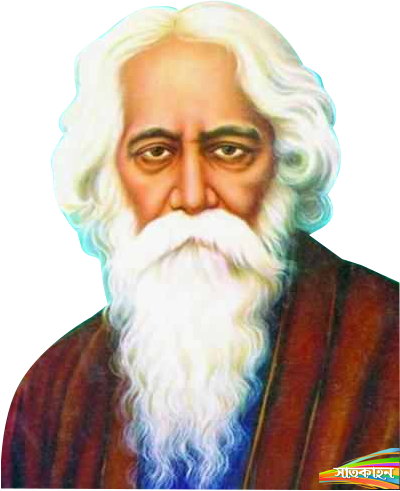 সোনার তরী
যোগাযোগ
বলাকা
গোরা
ক্ষণিকা
শেষের কবিতা
চিত্রা
মালঞ্চ
কল্পনা
চোখের বালি
মৃত্যুঃ ৭ই আগস্ট ১৯৪১
জন্মঃ ৭ই মে ১৮৬১
iex›`ªbv_ VvKzi 
 
[†jLK cwiwPwZ : iex›`ªbv_ VvKzi 25†k ˆekvL 1268 mv‡j (7B †g 1861 wLªóvã) KjKvZvi †Rvovmuv‡Kvi
VvKzi cwiev‡i Rb¥MÖnY K‡ib| Zuvi wcZv gnwl© †`‡e›`ªbv_ VvKzi Ges wcZvgn wcÖÝ ØviKvbv_ VvKzi|
we`¨vj‡qi AvbyôvwbK wk¶v wZwb jvf K‡ibwb, wKš‘ mvwn‡Z¨i wewPÎ †¶‡Î Zuvi c`PviYv GK we¯§‡qi welq|
wZwb wQ‡jb cÖK…Z A‡_©B Amvgvb¨ cÖwZfvai e¨w³| evj¨Kv‡jB Zuvi KwecÖwZfvi D‡b¥l N‡U| gvÎ c‡bi eQi
eq‡m Zuvi ebdzj Kve¨ cÖKvwkZ nq| 1913 mv‡j iex›`ªbv_ ÔMxZvÄwjÕ Kv‡e¨i Rb¨ Gkxq‡`i g‡a¨ cÖ_g
mvwn‡Z¨ †bv‡ej cyi¯‹vi jvf K‡ib| e¯‘Z Zuvi GKK mvabvq evsjv fvlv I mvwnZ¨ mKj kvLvq `ª“Z DbœwZ
jvf K‡i Ges wek¦`iev‡i †MŠi‡ei Avm‡b cÖwZwôZ nq| wZwb GKvav‡i mvwnwZ¨K, `vk©wbK, wk¶vwe`,
myiKvi, bvU¨ cÖ‡hvRK I Awf‡bZv| Kve¨, †QvUMí, Dcb¨vm, bvUK, cÖeÜ, Mvb BZ¨vw` mvwn‡Z¨i mKj kvLvB
Zuvi Ae`v‡b mg„×| Zuvi ARmª iPbvi g‡a¨ ÔgvbmxÕ, Ô†mvbvi ZixÕ, ÔwPÎvÕ, ÔKíbvÕ, Ô¶wYKvÕ, ÔejvKvÕ, ÔcybðÕ,
Ô†Pv‡Li evwjÕ, Ô†MvivÕ, ÔN‡i evB‡iÕ, Ô†hvMv‡hvMÕ, Ô†k‡li KweZvÕ, ÔwemR©bÕ, ÔWvKNiÕ, Ôi³KiexÕ, ÔMí¸”QÕ,
ÔwewPÎ cÖeÜÕ BZ¨vw` we‡klfv‡e D‡j-L‡hvM¨| 22‡k kÖveY 1348 mv‡j (7B AvM÷ 1941 wLªóvã) KjKvZvi
wek¦Kwe iex›`ªbv_ VvKzi †kl wbtk¦vm Z¨vM K‡ib| ]
†`bvcvIbv 
         iex›`ªbv_ VvKzi 
cuvP †Q‡ji ci hLb GK Kb¨v Rwb¥j ZLb evc-gv‡q A‡bK Av`i Kwiqv Zvnvi bvg ivwL‡jb
wbi~cgv| G †Mvôx‡Z Ggb †kŠwLb bvg BwZc~‡e© KLbI †kvbv hvq bvB| cÖvq VvKzi-†`eZvi bvgB
cÖPwjZ wQjÑM‡Yk KvwZ©K cve©Zx Zvnvi D`vniY| 
GLb wbiƒcgvi weev‡ni cÖ¯—ve Pwj‡Z‡Q| Zvnvi wcZv ivgmy›`i wgÎ A‡bK †LuvR K‡ib wKš‘ cvÎ
wKQz‡ZB g‡bi gZb nq bv| Ae‡k‡l g¯— GK ivqevnv`y‡ii N‡ii GKgvÎ †Q‡j‡K mÜvb Kwiqv evwni
Kwiqv‡Qb| D³ ivqevnv`y‡ii ˆcZ…K welq-Avkq hw`I A‡bK n«vm nBqv Avwmqv‡Q wKš‘ e‡b`x Ni
e‡U| 
eic¶ nB‡Z `k nvRvi UvKv cY Ges eûj `vbmvgMÖx Pvwnqv ewmj| ivgmy›`i wKQzgvÎ we‡ePbv bv
Kwiqv Zvnv‡ZB m¤§Z nB‡jb : Ggb cvÎ †Kv‡bvg‡Z nvZQvov Kiv hvq bv| 
wKQz‡ZB UvKvi †RvMvo Avi nq bv| euvav w`qv, weµq Kwiqv, A‡bK †Póv‡ZI nvRvi Qq-mvZ evwK
iwnj| G w`‡K weev‡ni w`b wbKU nBqv Avwmqv‡Q| 
Ae‡k‡l weev‡ni w`b Dcw¯’Z nBj| wbZvš— AwZwi³ my‡` GKRb evwK UvKvUv avi w`‡Z ¯^xKvi
KwiqvwQj, wKš‘ mgqKv‡j †m Dcw¯’Z nBj bv| weevnmfvq GKUv Zzgyj †Mvj‡hvM evwaqv †Mj|
ivgmy›`i Avgv‡`i ivqevnv`y‡ii nv‡Z-cv‡q awiqv ewj‡jb, ÔïfKvh© m¤úbœ nBqv hvK, Avwg wbðq
UvKvUv †kva Kwiqv w`e|Õ ivqevnv`yi ewj‡jb, ÔUvKv nv‡Z bv cvB‡j ei mfv¯’ Kiv hvB‡e bv|Õ 
GB `yN©Ubvq Aš—tcy‡i GKUv Kvbœv cwoqv †Mj| GB ¸i“Zi wec‡`i †h g~j KviY †m †Pwj cwiqv,
Mnbv cwiqv, Kcv‡j P›`b †jwcqv Pzc Kwiqv ewmqv Av‡Q| fvex k¦ïiKz‡ji cÖwZ †h Zvnvi Lye-GKUv
fw³ wKsev AbyivM Rwb¥‡Z‡Q, Zvnv ejv hvq bv|
BwZg‡a¨ GKUv myweav nBj| ei mnmv Zvnvi wcZ…‡`‡ei Aeva¨ nBqv DwVj| †m evc‡K ewjqv ewmj,
Ô†Kbv‡ePv-`i`v‡gi K_v Avwg eywS bv; weevn Kwi‡Z AvwmqvwQ, weevn Kwiqv hvBe|Õ 
evc hvnv‡K †`wLj Zvnv‡KB ewjj, Ô†`‡L‡Qb gnvkq, AvRKvjKvi †Q‡j‡`i e¨envi ?Õ `yB-GKRb
cÖexY †jvK wQj, Zvnviv ewjj, Ôkv¯¿wk¶v bxwZwk¶v G‡Kev‡i bvB, Kv‡RB|Õ 
eZ©gvb wk¶vi welgq dj wb‡Ri mš—v‡bi g‡a¨ cÖZ¨¶ Kwiqv ivqevnv`yi n‡Zv`¨g nBqv ewmqv
iwn‡jb| weevn GKcÖKvi welYœ wbivb›`fv‡e m¤úbœ nBqv †Mj| 
k¦ïievwo hvBevi mgq wbi~cgv‡K ey‡K Uvwbqv jBqv evc Avi †Pv‡Li Rj ivwL‡Z cvwi‡jb bv| wbiy
wRÁvmv Kwij, ÔZviv wK Avi Avgv‡K Avm‡Z †`‡e bv, evev ?Õ ivgmy›`i ewj‡jb, Ô†Kb Avm‡Z †`‡e
bv gv| Avwg †Zvgv‡K wb‡q Avme|Õ 
ivgmy›`i cÖvqB †g‡q‡K †`wL‡Z hvb wKš‘ †envBevwo‡Z Zuvi †Kv‡bv cÖwZcwË wQj bv| PvKi¸‡jv ch©š—
Zuvnv‡K wbPz bR‡i †`‡L| Aš—tcy‡ii evwn‡i GKUv ¯^Zš¿ N‡i cuvP wgwb‡Ui Rb¨ †Kv‡bvw`b ev †g‡q‡K
†`wL‡Z cvb, †Kv‡bv w`b-ev †`wL‡Z cvb bv|
KzUz¤^M„‡n Ggb Kwiqv Avi Acgvb †Zv mn¨ nq bv| ivgmy›`i w¯’i Kwi‡jb, †hgb Kwiqv nDK UvKvUv
†kva Kwiqv w`‡Z nB‡e| 
wKš‘ †h FYfvi Kuv‡a Pvwcqv‡Q ZvnviB fvi mvgjv‡bv `ytmva¨| LiPc‡Îi AZ¨š— UvbvUvwb cwoqv‡Q
Ges cvIbv`vi‡`i `„wóc_ GovBevi Rb¨ me©`vB bvbvi~c nxb †KŠkj Aej¤^b Kwi‡Z nB‡Z‡Q| 
G w`‡K k¦ïievwo DwV‡Z ewm‡Z †g‡q‡K †LuvUv jvMvB‡Z‡Q| wcZ…M„‡ni wb›`v ïwbqv N‡i Øvi w`qv
AkÖ“wemR©b Zvnvi wbZ¨wµqvi g‡a¨ `uvovBqv‡Q| 
we‡klZ kvïwoi Av‡µvk Avi wKQz‡ZB †g‡U bv| hw` †Kn e‡j, ÔAvnv Kx kÖx| eD‡qi gyLLvwb
†`wL‡j †PvL RyovBqv hvq|Õ kvïwo SsKvi w`qv DwVqv e‡j, ÔkÖx †Zv fvwi| †hgb N‡ii †g‡q †Zgwb
kÖx|Õ 
GgbwK, eD‡qi LvIqvciviI hZœ nq bv| hw` †Kv‡bv `qvciZš¿ cÖwZ‡ewkbx †Kv‡bv Î“wUi D‡j- L
K‡i, kvïwo e‡j, ÔIB †Xi n‡q‡Q|Õ A_©vr, evc hw` cyiv `vg w`Z †Zv †g‡q cyiv hZœ cvBZ| mK‡jB
Ggb fve †`Lvq †hb ea~i GLv‡b †Kv‡bv AwaKvi bvB, duvwK w`qv cÖ‡ek Kwiqv‡Q| 
†eva nq, Kb¨vi GB-mKj Abv`i Ges Acgv‡bi K_v ev‡ci Kv‡b wMqv _vwK‡e| ZvB ivgmy›`i
Ae‡k‡l emZevwo weµ‡qi †Póv Kwi‡Z jvwM‡jb| 
wKš‘ †Q‡j‡`i †h M„nnxb Kwi‡Z ewmqv‡Qb †m K_v Zvnv‡`i wbKU nB‡Z †Mvc‡b ivwL‡jb| w¯’i
KwiqvwQ‡jb, evwo weµq Kwiqv †mB evwo fvov jBqv evm Kwi‡eb; Ggb †KŠk‡j Pwj‡eb †h, Zvunvi
g„Zz¨i c~‡e© G K_v †Q‡jiv Rvwb‡Z cvwi‡e bv| 
wKš‘ †Q‡jiv Rvwb‡Z cvwij| mK‡j Avwmqv Kuvw`qv cwoj| we‡klZ e‡ov wZbwU †Q‡j weevwnZ Ges
Zvnv‡`i Kvnv‡iv-ev mš—vb Av‡Q| Zv‡`i AvcwË AZ¨š—  ¸i“Zi nBqv `uvovBj, evwo weµq ¯’wMZ nBj| 
ZLb ivgmy›`i bvbv ¯’vb nB‡Z we¯—i my‡` Aí Aí Kwiqv UvKv avi Kwi‡Z jvwM‡jb| Ggb nBj †h,
msmv‡ii LiP Avi P‡j bv|
wbiy ev‡ci gyL †`wLqv me eywS‡Z cvwij| e„‡×i cK¡ †K‡k, ï®‹ gy‡L Ges m`¨msKzwPZ fv‡e ˆ`b¨
Ges `ywðš—v cÖKvk nBqv cwoj| †g‡qi Kv‡Q hLb evc Acivax ZLb †m Aciv‡ai AbyZvc wK Avi
†Mvcb ivLv hvq| ivgmy›`i hLb †envBevwoi AbygwZµ‡g ¶YKv‡ji Rb¨ Kb¨vi mv¶vrjvf Kwi‡Zb
ZLb ev‡ci eyK †h †Kgb Kwiqv dv‡U Zvnv Zuvnvi nvwm †`wL‡jB †Ui cvIqv hvBZ| 
†mB e¨w_Z wcZ…ü`q‡K mvš—¦bv w`evi D‡Ï‡k¨ w`bKZK ev‡ci evwo hvBevi Rb¨ wbiy wbZvš— Aaxi
nBqv DwVqv‡Q| ev‡ci ¤-vb gyL †`wLqv †m Avi `~‡i _vwK‡Z cv‡i bv| GKw`b ivgmy›`i‡K Kwnj,
Ôevev, Avgv‡K GKevi evwo jBqv hvI|Õ ivgmy›`i ewj‡jb, ÔAv”Qv|Õ 
wKš‘ Zuvnvi †Kv‡bv †Rvi bvBÑ wb‡Ri Kb¨vi Dc‡i wcZvi †h ¯^vfvweK AwaKvi Av‡Q Zvnv †hb c‡Yi
UvKvi cwie‡Z© eÜK ivwL‡Z nBqv‡Q| GgbwK, Kb¨vi `k©b †mI AwZ mms‡Kv‡P wf¶v Pvwn‡Z nq
Ges mgqwe‡k‡l wbivk nB‡j wØZxq K_vwU Kwnevi gyL _v‡K bv| 
wKš‘ †g‡q Avcwb evwo Avwm‡Z Pvwn‡j evc Zvnv‡K bv Avwbqv †Kgb Kwiqv _v‡K, ZvB, †envB‡qi 
wbKU †m m¤^‡Ü `iLv¯— †ck Kwievi c~‡e© ivgmy›`i KZ nxbZv, KZ Acgvb, KZ ¶wZ ¯^xKvi Kwiqv
†h wZbwU nvRvi UvKv msMÖn KwiqvwQ‡jb, †m BwZnvm †Mvcb _vKvB fv‡jv|
†bvU-KLvwb i“gv‡j RovBqv Pv`‡i euvwaqv ivgmy›`i †envB‡qi wbKU wMqv ewm‡jb| cÖ_‡g nvm¨gy‡L
cvovi Lei cvwo‡jb| n‡iK…‡òi evwo‡Z GKUv g¯— Pzwi nBqv wMqv‡Q, Zvnvi A‡`¨vcvš— weeiY
ewj‡jb; bexbgvae I ivavgvae `yB fvB‡qi Zzjbv Kwiqv we`¨veyw× I ¯^fve m¤^‡Ü ivavgva‡ei
myL¨vwZ Ges bexbgva‡ei wb›`v Kwi‡jb; kn‡i GKUv bZzb e¨v‡gv Avwmqv‡Q, †m m¤^‡Ü A‡bK
AvRMwe Av‡jvPbv Kwi‡jb; Ae‡k‡l ûu KvwU bvgvBqv ivwLqv K_vq K_vq ewj‡jb, Ônuv nuv, †envB, †mB
UvKvUv evwK Av‡Q e‡U| †ivRB g‡b Kwi, hvw”Q Agwb nv‡Z K‡i wKQz wb‡q hvB, wKš‘ mgqKv‡j g‡b
_v‡K bv| Avi fvB, ey‡ov n‡q c‡owQ|Õ Ggwb GK `xN© f~wgKv Kwiqv cÄ‡ii wZbLvwb Aw¯’i g‡Zv
†mB wZbLvwb †bvU †hb AwZ mn‡R AwZ Ae‡n‡j evwni Kwi‡jb| m‡egvÎ wZb nvRvi UvKvi †bvU
†`wLqv ivqevnv`yi AÆnvm¨ Kwiqv DwV‡jb| ewj‡jb, Ô_vK, †envB, I‡Z Avgvi KvR †bB|Õ GKUv 
cÖPwjZ evsjv cÖev‡`i D‡j-L Kwiqv ewj‡jb,mvgvb¨ Kvi‡Y nv‡Z `yM©Ü Kwi‡Z wZwb Pvb bv| 
GB NUbvi c‡i †g‡q‡K evwo Avwbevi cÖ¯—ve KvnviI gy‡L Av‡m bv Ñ †Kej ivgmy›`i fvwe‡jb,
Ô†mmKjKzUzw¤^Zvims‡KvP Avgv‡K Avi †kvfv cvq bv|Õ gg©vnZfv‡eA‡bK¶Y Pzc Kwiqv _vwKqv
Ae‡k‡lg„`y¯^‡i K_vUv cvwo‡jb| ivqevnv`yi †Kv‡bv KviYgvÎ D‡j-L bv Kwiqv ewj‡jb, Ô†m GLb
n‡”Q bv|Õ GB ewjqv K‡g©vcj‡¶ ¯’vbvš—‡i Pwjqv †M‡jb|
ivgmy›`i †g‡qi Kv‡Q gyL bv †`LvBqv Kw¤úZ n‡¯— K‡qKLvwb †bvU Pv`‡ii cÖv‡š— euvwaqv evwo wdwiqv
†M‡jb| g‡b g‡b cÖwZÁv Kwi‡jb, hZw`b bv mg¯— UvKv †kva Kwiqv w`qv Ams‡Kv‡P Kb¨vi Dc‡i
`vwe Kwi‡Z cvwi‡eb ZZw`b Avi †envBevwo hvB‡eb bv| 
eûw`b †Mj| wbi~cgv †jv‡Ki Dci †jvK cvVvq wKš‘ ev‡ci †`Lv cvq bv| Ae‡k‡l Awfgvb Kwiqv
†jvK cvVv‡bv eÜ KwijÑZLb ivgmy›`‡ii g‡b e‡ov AvNvZ jvwMj, wKš‘ Zey †M‡jb bv| 
Avwk¦b gvm Avwmj| ivgmy›`i ewj‡jb, ÔGevi c~Rvi mgq gv‡K N‡i AvwbeB, bwn‡j Avwg ÑÕ| Lye
GKUv k³iKg kc_ Kwi‡jb| 
cÂgx wK lôxi w`‡b Avevi Pv`‡ii cÖv‡š— ¸wUKZK †bvU euvwaqv ivgmy›`i hvÎvi D‡`¨vM Kwi‡jb|
cÂgx wK lôxi w`‡b Avevi Pv`‡ii cÖv‡š— ¸wUKZK †bvU euvwaqv ivgmy›`i hvÎvi D‡`¨vM Kwi‡jb|
cuvP erm‡ii GK bvwZ Avwmqv ewjj, Ô`v`v, Avgvi R‡b¨ Mvwo wKb‡Z hvw”Qm ?Õ eûw`b nB‡Z Zvnvi
†VjvMvwo‡Z Pwoqv nvIqv LvBevi kL nBqv‡Q, wKš‘ wKQz‡ZB Zvnv wgwUevi Dcvq nB‡Z‡Q bv| Qq
erm‡ii GK bvwZwb Avwmqv m‡iv`‡b Kwnj, c~Rvi wbgš¿‡Y hvBevi g‡Zv Zvnvi GKLvwbI fv‡jv
Kvco bvB| 
ivgmy›`i Zvnv Rvwb‡Zb Ges †m m¤^‡Ü ZvgvK LvB‡Z LvB‡Z e„× A‡bK wPš—v Kwiqv‡Qb|
ivqevnv`y‡ii evwo hLb c~Rvi wbgš¿Y nB‡e ZLb Zuvnvi ea~MY‡K AwZ hrmvgvb¨ AjsKv‡i AbyMÖncvÎ
`wi‡`ªi g‡Zv hvB‡Z nB‡e, G K_v ¯§iY Kwiqv wZwb A‡bK `xN©wbk¦vm †dwjqv‡Qb; wKš‘ Zvnv‡Z
Zuvnvi jjv‡Ui eva©K¨‡iLv MfxiZi Aw¼Z nIqv Qvov Avi †Kv‡bv dj nq bvB| 
ˆ`b¨cxwoZ M„ ‡ni µ›`baŸwb Kv‡b jBqv e„× Zuvnvi †envBevwo‡Z cÖ‡ek Kwi‡jb| AvR Zuvnvi †m
ms‡KvPfve bvB; Øvii¶x Ges f…Z¨‡`i gy‡Li cÖwZ †m PwKZ mj¾ `„wócvZ `~i nBqv wMqv‡Q, †hb
Avcbvi M„‡n cÖ‡ek Kwi‡jb| ïwb‡jb, ivqevnv`yi N‡i bvB, wKQz¶Y A‡c¶v Kwi‡Z nB‡e| g‡bi 
D”Q¡vm mseiY Kwi‡Z bv cvwiqv ivgmy›`i Kb¨vi mwnZ mv¶vr Kwi‡jb| Avb‡›` `yB †PvL w`qv Rj
cwo‡Z jvwMj| evcI Kuv‡`, †g‡qI Kuv‡`; `yBR‡b †Kn Avi K_v Kwn‡Z cv‡i bv| Ggb Kwiqv
wKQz¶Y †Mj| Zvi c‡i ivgmy›`i Kwn‡jb, ÔGevi †Zv‡K wb‡q hvw”Q gv| Avi †Kv‡bv †Mvj bvB|Õ
Ggb mgq ivgmy›`‡ii †R¨ôcyÎ ni‡gvnb Zuvnvi `ywU †Qv‡Uv †Q‡j m‡½ jBqv mnmv N‡i cÖ‡ek
Kwi‡jb| wcZv‡K ewj‡jb, Ôevev, Avgv‡`i Z‡e Gevi c‡_ fvmv‡j ?Õ 
ivgmy›`i mnmv AwMœg~wZ© nBqv ewj‡jb, Ô†Zv‡`i Rb¨ wK Avwg biKMvgx ne| Avgv‡K †Zviv Avgvi
mZ¨ cvjb Ki‡Z w`we †b ?Õ ivgmy›`i evwo weµq Kwiqv ewmqv Av‡Qb; †Q‡jiv wKQz‡Z bv Rvwb‡Z
cvq Zvnvi A‡bK e¨e¯’v KwiqvwQ‡jb, wKš‘ Zey Zvnviv Rvwbqv‡Q †`wLqv Zvnv‡`i cÖwZ nVvr AZ¨š—
i“ó I wei³ nBqv DwV‡jb| 
Zuvnvi bvwZ Zuvnvi `yB nuvUz me‡j RovBqv awiqv gyL Zzwjqv Kwnj, Ô`v`v, Avgv‡K Mvwo wK‡b w`‡j bv?Õ
bZwki ivgmy›`‡ii Kv‡Q evjK †Kv‡bv DËi bv cvBqv wbi“i Kv‡Q wMqv Kwnj, Ôwcwmgv, Avgv‡K 
GKLvbv Mvwo wK‡b †`‡e ?Õ
wbi~cgv mg¯— e¨vcvi eywS‡Z cvwiqv Kwnj, Ôevev, Zzwg hw` Avi GK cqmv Avgvi k¦ïi‡K `vI Zv n‡j 
Avi †Zvgvi †g‡q‡K †`L‡Z cv‡e bv, GB †Zvgvi Mv Quy‡q ejjyg|Õ 
ivgmy›`i ewj‡jb, ÔwQ gv, Agb K_v ej‡Z †bB| Avi G UvKvUv hw` Avwg bv w`‡Z cvwi Zvn‡j †Zvi 
ev‡ci Acgvb, Avi †ZviI Acgvb|Õ
wbi~ Kwnj, ÔUvKv hw` `vI Z‡eB Acgvb| †Zvgvi †g‡qi wK †Kv‡bv gh©v`v †bB| Avwg wK †Kej 
GKUv UvKvi _wj, hZ¶Y UvKv Av‡Q ZZ¶Y Avgvi `vg ! bv evev, G UvKv w`‡q Zzwg Avgv‡K Acgvb
†Kv‡iv bv| ZvQvov Avgvi ¯^vgx †Zv G UvKv Pvb bv|Õ 
ivgmy›`i Kwn‡jb, ÔZv n‡j †Zvgv‡K †h‡Z †`‡e bv, gv|Õ
wbi~cgv Kwnj, Ôbv †`q †Zv Kx Ki‡e e‡jv| ZzwgI Avi wb‡q †h‡Z †P‡qv bv|Õ
ivgmy›`i Kw¤úZ n‡¯— †bvUevuav Pv`iwU Kuv‡a Zzwjqv Avevi †Pv‡ii g‡Zv mK‡ji `„wó GovBqv evwo 
wdwiqv †M‡jb|
wKš‘ ivgmy›`i GB †h UvKv AvwbqvwQ‡jb Ges Kb¨vi wb‡l‡a †m UvKv bv w`qvB Pwjqv wMqv‡Qb, †m 
K_v †Mvcb iwnj bv| †Kv‡bv ¯^fve‡KŠZ~njx ØvijMœKY© `vmx wbiyi kvïwo‡K GB Lei w`j| ïwbqv
Zuvnvi Avi Av‡µv‡ki mxgv iwnj bv| 
wbi~cgvi c‡¶ Zvnvi k¦ïievwo kikh¨v nBqv DwVj| G w`‡K Zvnvi ¯^vgx weev‡ni Aíw`b c‡iB
†WcywU g¨vwR‡÷ªU nBqv †`kvš—i Pwjqv wMqv‡Q Ges cv‡Q msmM©‡`v‡l nxbZv wk¶v nq GB IR‡i
m¤úªwZ ev‡ci evwoi AvZ¥xq‡`i mwnZ wbiyi mv¶vrKvi m¤ú~Y© wbwl× nBqv‡Q| 
GB mg‡q wbiyi GKUv ¸i“Zi cxov nBj| wKš‘ †mRb¨ Zvnvi kvïwo‡K m¤ú~Y© †`vl †`Iqv hvq bv|
kix‡ii cÖwZ †m AZ¨š— Ae‡njv KwiZ| KvwZ©K gv‡mi wn‡gi mgq mg¯— ivZ gv_vi `iRv †Lvjv,
kx‡Zi mgq Mv‡q Kvco bvB| Avnv‡ii wbqg bvB| `vmxiv hLb gv‡S gv‡S Lvevi Avwb‡Z fzwjqv
hvBZ ZLb †h Zvnv‡`i GKevi gyL Lywjqv ¯§iY KivBqv †`Iqv, ZvnvI †m KwiZ bv| †m c‡ii N‡ii
`vm`vmx Ges KZ©vM„wnYx‡`i AbyMÖ‡ni Dci wbf©i Kwiqv evm Kwi‡Z‡Q, GB ms¯‹vi Zvnvi g‡b e×g~j
nB‡ZwQj| wKš‘ Gi~c fveUvI kvïwoi mn¨ nBZ bv| hw` Avnv‡ii cÖwZ ea~i †Kv‡bv Ae‡njv
†`wL‡Zb Z‡e kvïwo ewj‡Zb, Ôbev‡ei evwoi †g‡q wKbv! Mwi‡ei N‡ii Abœ Iui gy‡L †iv‡P bv|Õ
KL‡bv-ev ewj‡Zb, Ô†`‡Lv-bv GKevi, wQwi n‡”Q, †`‡Lv bv, w`‡b w`‡b †hb †cvovKvV n‡q hv‡”Q|Õ 
†ivM hLb ¸i“Zi nBqv DwVj ZLb kvïwo ewj‡jb, ÔIi mg¯—  b¨vKvwg|Õ Ae‡k‡l GKw`b wbiy
mweb‡q kvïwo‡Z ewjj, Ôevev‡K Avi Avgvi fvB‡`i GKevi †`Le, gv|Õ
kvïwo ewj‡jb, Ô†Kej ev‡ci evwo hvBevi Qj|Õ
†Kn ewj‡j wek¦vm Kwi‡e bvÑ †hw`b mÜ¨vi mgq wbiyi k¦vm Dcw¯’Z nBj †mBw`b cÖ_g Wv³vi †`wLj 
Ges †mBw`b Wv³v‡ii †`Lv †kl nBj|
evwoi e‡ov eD gwiqv‡Q, Lye ayg Kwiqv A‡š—¨wówµqv m¤úbœ nBj| cÖwZgv-wemR©‡bi mgv‡ivn m¤^‡Ü 
†Rjvi g‡a¨ ivq‡PŠayix‡`i †hgb †jvKweL¨vZ cÖwZcwË Av‡Q, e‡oveD‡qi mrKvi m¤^‡Ü
ivqevnv`yi‡`i †Zgwb GKwU L¨vwZ iwUqv †MjÑ Ggb P›`bKv‡ôi wPZv G gyjy‡K †Kn KLbI †`‡L
bvB| Ggb NUv Kwiqv kÖv×I †Kej ivqevnv`yi‡`i evwo‡ZB m¤¢e, Ges ïbv hvq, Bnv‡Z Zuvnv‡`iwKwÂZ FY nBqvwQj| 
ivgmy›`i‡K mvš—¦bv w`evi mgq, Zvnvi †g‡qi †h wKi~c gnvmgv‡iv‡n g„Zz¨ nBqv‡Q, mK‡jB Zvnvi
eûj eY©bv Kwij| 
G w`‡K †WcywU g¨vwR‡÷ª‡Ui wPwV Avwmj, ÔAvwg GLv‡b mg¯— e‡›`ve¯— Kwiqv jBqvwQ, AZGe Awej‡¤^
Avgvi ¯¿x‡K GLv‡b cvVvB‡e|Õ ivqevnv`y‡ii gwnlx wjwL‡jb, Ôevev †Zvgvi R‡b¨ Avi-GKwU †g‡qi
m¤^Ü KwiqvwQ, AZGe Awej‡¤^ QzwU jBqv-GLv‡b Avwm‡e|Õ 
Gev‡i wek nvRvi UvKv cY Ges nv‡Z nv‡Z Av`vq|
kãv_© I UxKv : ivqevnv`yi Ñ weªwUk Avg‡ji miKvwi †LZve, ivRvi g‡Zv m¤£vš— I cÖZvckvjx e¨w³;
Zzgyj Ñ cÖej, †NviZi, fqvbK; AbyivM Ñ Avmw³, cÖxwZ, †mvnvM, ggZv; n‡Zv`¨g Ñ wbi“`¨g,
D`¨gnxb; cÖwZcwË Ñ m¤§vb, gh©v`v, cÖfve; †LuvUv Ñ MÄbv, wb›`v, †`v‡li cÖwZ Bw½Z; wbZ¨wµqv Ñ
ˆ`bw›`b Kg©, cÖwZw`‡bi KvR; Av‡µvk Ñ we‡Øl, †µva; SsKvi Ñ ¸Äb, exYv BZ¨vw` ev`¨hš¿vw`i
kã; `qvciZš¿ Ñ `qv`ª©, `qvi ekxf~Z; AvRMwe Ñ A™¢yZ, Awek¦vm¨; cÄi Ñ cuvRi, ey‡Ki nv‡oi
LuvPv; m‡iv`‡b Ñ †Ku‡` †Ku‡`; ¯^fve‡KŠZ~njx ØvijMœKY© Ñ Avov‡j Ae¯’vb K‡i A‡b¨i K‡_vcK_b
†kvbv; kikh¨v Ñ g„Zz¨kh¨v; e‡›`ve¯— Ñ e¨e¯’v, Av‡qvRb|
পাঠ বিশ্লেষণ
আদর্শ পাঠ
সরব পাঠ
শব্দার্থ
আত্বীয়
আত্বার বন্ধন
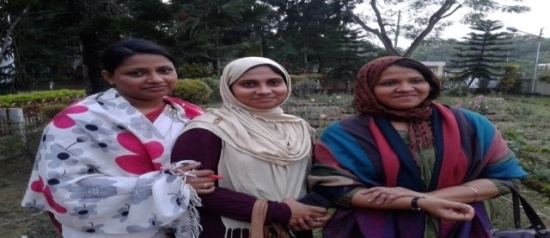 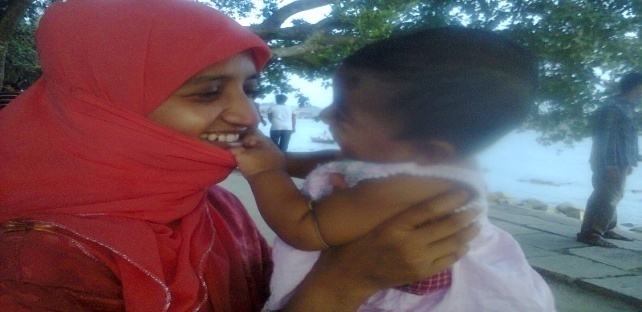 সোহাগ
অনুরাগ
ছল
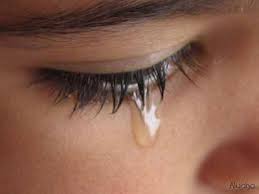 বাহানা
শ্বরশয্যা
মৃত্যুশয্যা
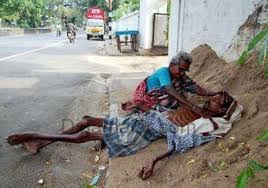 পঞ্জর
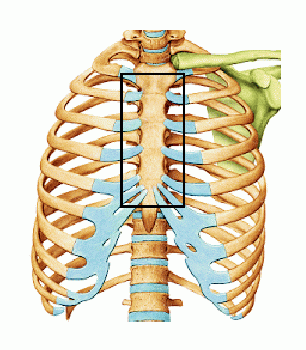 বুকের হাড়ের খাঁচা
একক কাজ
১। নিরূপমার বিয়ের পণ কত নির্ধারণ হয়ে ছিল?
দশ হাজার
২। দেনাপাওনা গল্পে অন্তপুরে কান্না পড়ে গেল কেন?
বিবাহ পন্ড হবে বলে
৩। নিরূপমার পিতার নাম কী?
রাম সুন্দর
৪। নবাবের বাড়ির মেয়ে কি না!  উক্তিটি কার?
শাশুড়ির
৫। রাম সুন্দরের মিত্রের কয় সন্তান?
ছয় সন্তান
জোড়ায় কাজ
“বাপ যদি পুরা দাম দিত তো মেয়ে পুরা যত্ন পাইত”  উক্তিটি বিশ্লেষণ কর।
সময় ৭ মিনিট
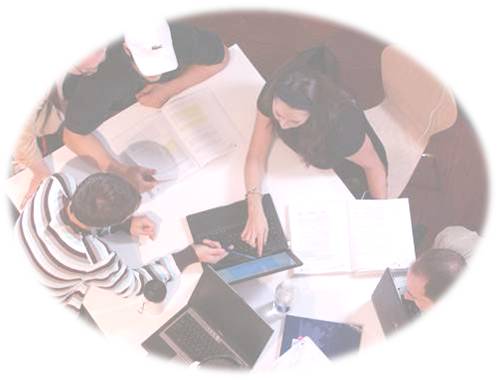 দলগত কাজ
যৌতুক প্রথার কুফলের একটি তালিকা তৈরি কর।
সময় ১০ মিনিট
মূল্যায়ন
কত সালে রবীন্দ্রনাথ ঠাকুর নোবেল পুরষ্কার লাভ করেন?
১৯১৩ সালে
রামসুন্দর মিত্রের কয় সন্তান ছিল?
৬ সন্তান
শ্বশুর বাড়িতে নিরুপমাকে খোটা দিত কেন?
যৌতুকের কারনে
‘অর সব ন্যাকামি’ কে এবং কেন বলেছিল?
শাশুড়ি
বাড়ির কাজ উদ্দীপকটি পড় এবং প্রশ্ন গুলোর উত্তর দাও
জেসমিনের সঙ্গে কামরুলের বিবাহ হয় ১১ই অক্টোবর ২০১৪ সালে। বিয়ের পর কামরুল বিভিন্ন অজুহাতে জেসমিনকে যৌতুকের জন্য চাপ দেয়। ঈদের দিন কামরুল ও তার পরিবারের সদস্যরা পুণরায় ৫০,০০০/- হাজার টাকা যৌতুক দাবি করে জেসমিনের পরিবার থেকে। জেসমিনের পরিবার অপারগতা প্রকাশ করলে তার উপর নেমে আসে পাশবিক নির্যাতন। এক পর্যায়ে তারা জেসমিনকে শ্বাসরোধ করে হত্যা করে।
ক। শ্বরশয্যা শব্দের অর্থ কী?   
খ) শ্বশুর বাড়িতে সব সময় নিরূপমাকে খোঁটা দিত কেন? 
গ) উদ্দীপকটি  দেনা পাওনা গল্পের কোন বিষয়টিকে প্রতিনিধিত্ব করে- বিশ্লেষণ কর। 
ঘ) যৌতুক একটি সামাজিক ব্যাধি, যৌতুক কীভাবে সামাজিক সমস্যা সৃষ্টি     
   করে, মতামত উল্লেখ কর।
ধন্যবাদ
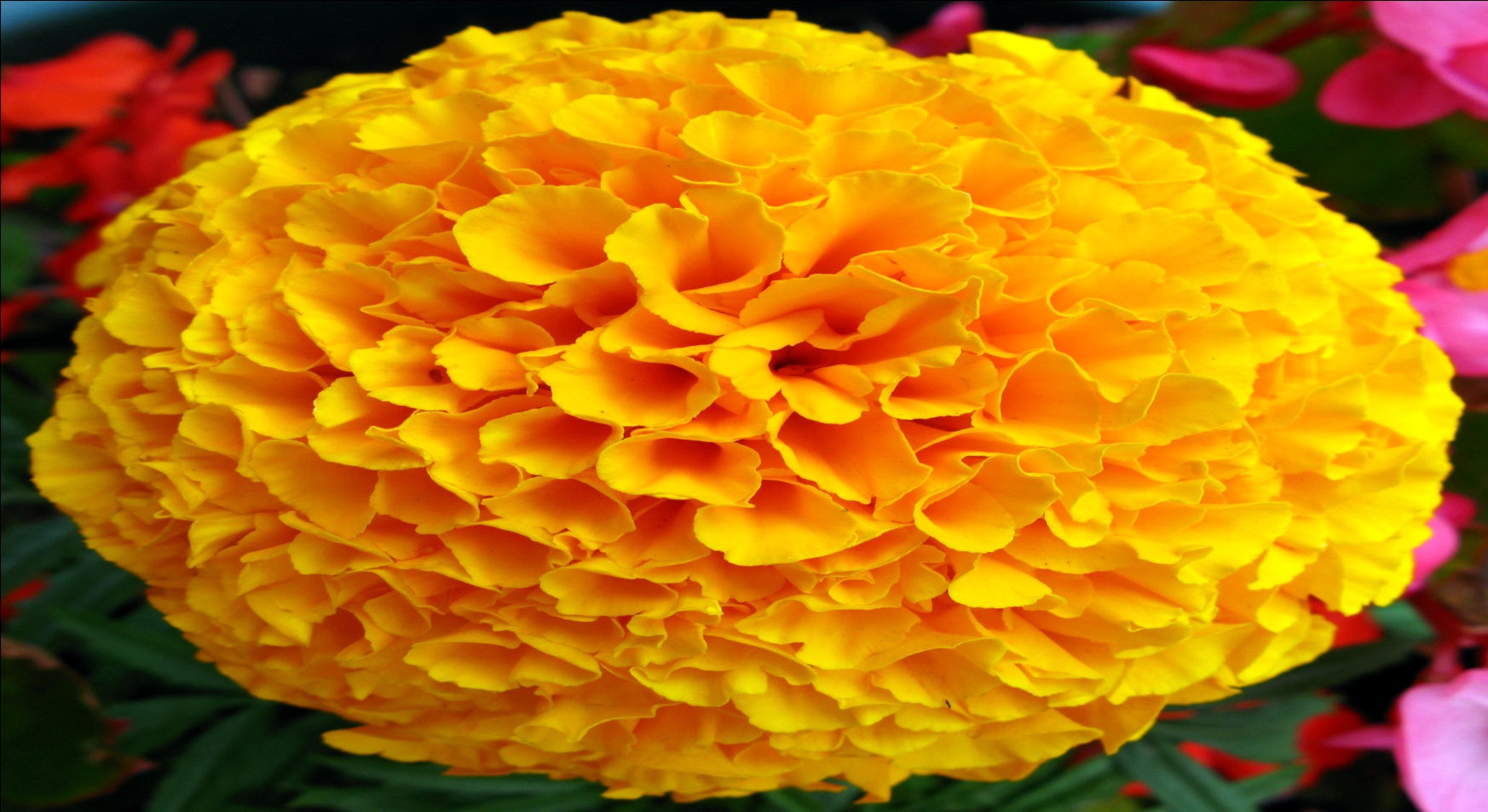